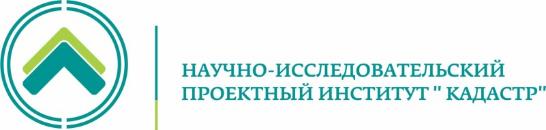 «Учет природоохранных расходов в Российской Федерации в рамках СПЭУ»
Формирование индекса природоохранных расходов и показателей физического объема в соответствии с международными рекомендациями, 
9-10 апреля 2019 г., Москва
Фоменко Г.А., д.г.н.
Лошадкин К.А., к.г.н.
Фоменко М.А., к.г.н.
Арабова Е.А.
Опыт Института «Кадастр»
Создание Института «Кадастр» в системе Минприроды России как организации по учету и оценке природных ресурсов и экологических активов
Развитие методологии СПЭУ  в Российской Федерации
Проекты по  реализации  методологии СПЭУ для решения задач природно-ресурсного и экологического управления
1. ФЕДЕРАЛЬНЫЙ УРОВЕНЬ
1.1 Оценка природного капитала РФ (2009 г.)
1.2 Оценка экосистемных услуг, предоставляемых системой федеральных ООПТ РФ (2010 г. и  2015 г.)
2. УРОВЕНЬ СУБЪЕКТА РФ
2.1 Оценка природного капитала для  5 субъектов РФ (1999 — 2005 гг.)
2.2 Оценка экосистемных услуг территории Ярославской области (2017 г.)
2.3 Экономическая оценка охотничьих ресурсов Томской области в составе СПЭУ(2012 г.)
2.4 Программный комплект «Природный капитал» (2005 г.)
3. МУНИЦИПАЛЬНЫЙ УРОВЕНЬ
3.1 Оценка природных ресурсов и экосистемных услуг территорий муниципалитетов (10 проектов, 1997 — 2017 гг.)
3.2 Оценка экосистемных услуг ООПТ (10 проектов, 1997 — 2013 гг.) 
3.3 Программный комплекс «Природный капитал. ООПТ.»
1. Методология отражения в системе национальных счетов (СНС) стоимости природных ресурсов (Минприроды РФ, 2009 г.)
2. Методологические рекомендации по  оценке некультивируемых биологических ресурсов, по текущей рыночной стоимости (2015 г.)
3. Научно обоснованные предложения по обеспечению сбора и формирования данных для СПЭУ (Минприроды РФ, 2014 г.)
4. Алгоритм сохранения биоразнообразия  в деятельности ООПТ, с использованием показателей экономической ценности биоразнообразия (Минприроды РФ, 2002 г.)
5. Рекомендации по оценке природного капитала субъекта РФ  (1999 г.)
6. Разработка, с применением методологии СПЭУ, рекомендаций по оценке ущерба охотничьим животным (Минприроды РФ, 2011 г.)
1. Рекомендации по разработке комплексных территориальных кадастров природных ресурсов (1993г.)
2. Всероссийские совещания по учету и оценке природных ресурсов (1992,    1994 гг.)
3. Первые в РФ экономические оценки природных ресурсов Даниловского муниципального района (1997 г.) и Ярославской области (1999 г.)
4. Матрица СПЭУ Ярославской области по учету природоохранных затрат (1999 г.)
2
Библиотека
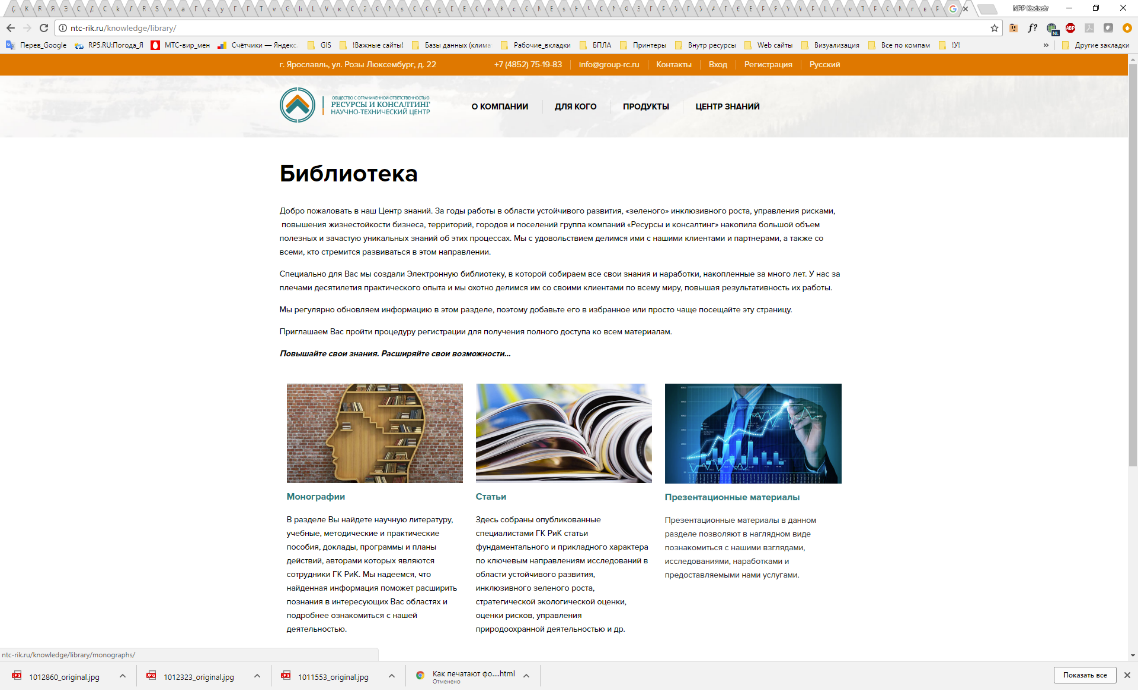 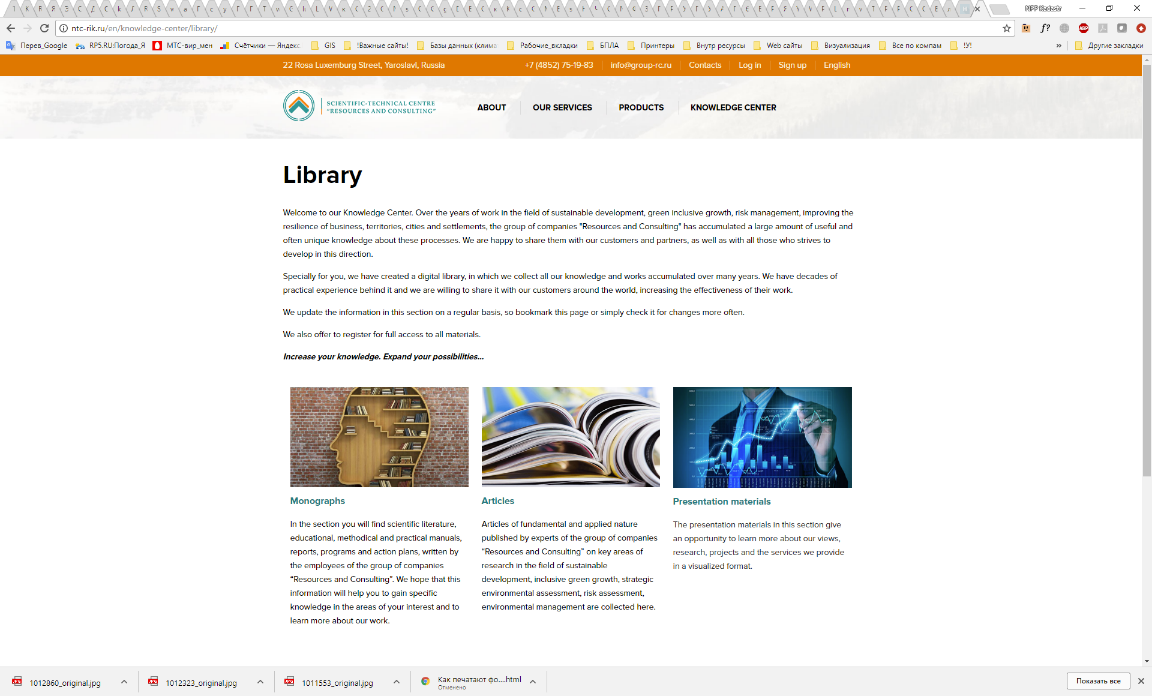 http://ntc-rik.ru/en/knowledge-center/library/
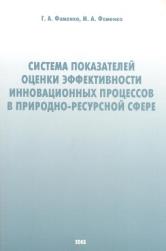 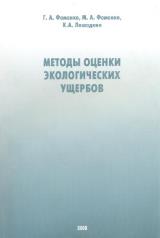 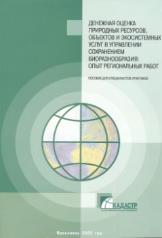 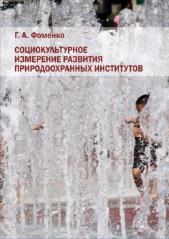 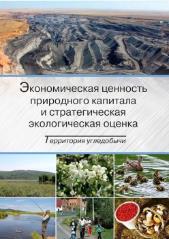 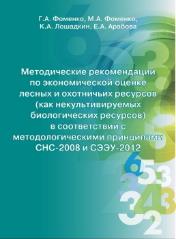 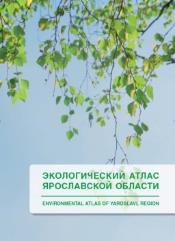 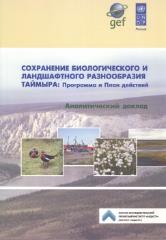 3
Государственный доклад –  системная платформа анализа информации в сфере охраны окружающей природной среды
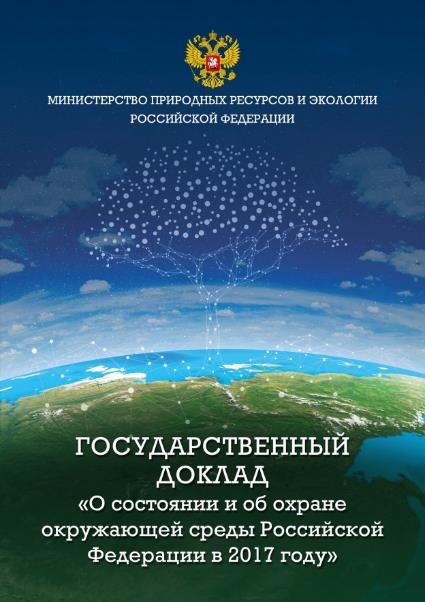 Информационные ресурсы федеральных органов исполнительной власти
Информационные ресурсы федеральных округов
Информационные ресурсы органов исполнительной власти субъектов Российской Федерации
Корпоративная экологическая отчетность
Международные статистические базы данных
4
Отражение природоохранных расходов в Государственном докладе «О состоянии и об охране окружающей среды Российской Федерации в 2017 году»
Общий объем инвестиций в основной капитал, направленных на охрану окружающей среды в Российской Федерации в 2017 г.
Дезагрегирование  показателей по видам экономической деятельности
152 996млн руб.
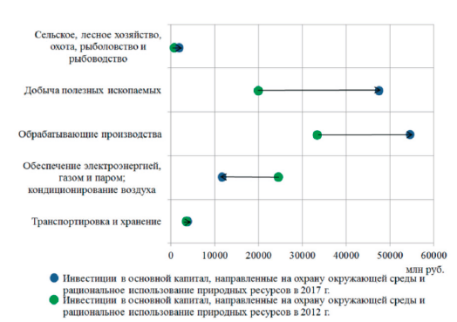 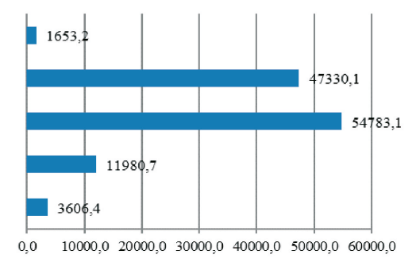 Динамика показателей
5
Отражение природоохранных расходов в Государственном докладе «О состоянии и об охране окружающей среды Российской Федерации в 2017 году»
Дезагрегирование  показателей по территориальному признаку
По федеральным округам

Анализ эффективности инвестиций в охрану атмосферного воздуха
По субъектам РФ

Анализ эффективности инвестицийв охрану атмосферного воздуха
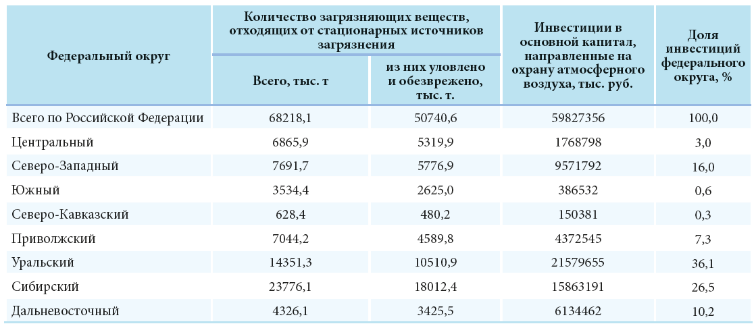 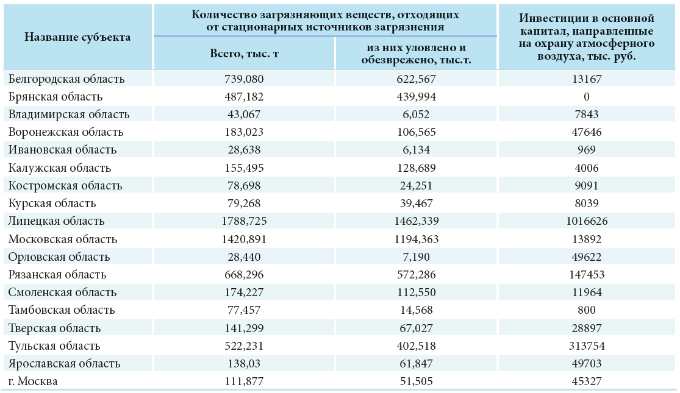 Распределение инвестиций по направлениям природоохранной деятельности (по субъектам РФ)
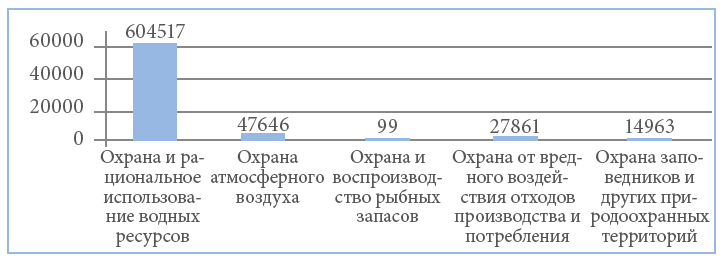 6
Территориальный синтез экологической отчетности и экологических докладов Субъекта Российской Федерации
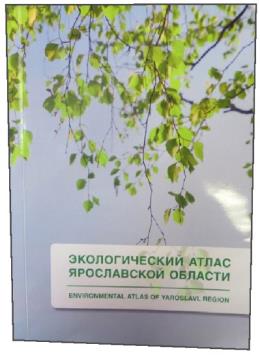 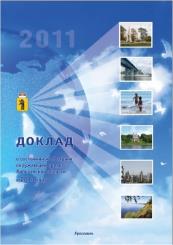 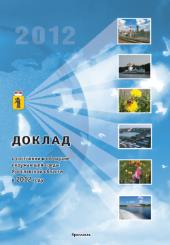 Экологическая стратегия субъекта РФ
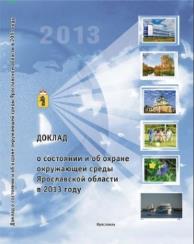 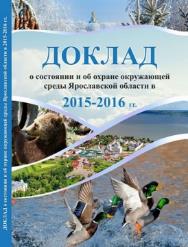 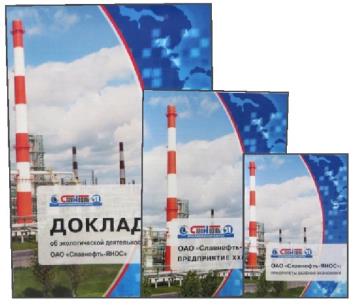 Экологический атлас 
территорий
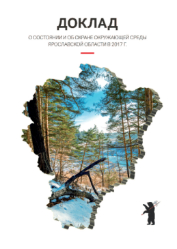 1. Экологическое состояние
2. Экологические изменения
3. Повышение экологической устойчивости - 
Сопоставление природоохранных расходов и изменений экологической ситуации в регионе
Ежегодные доклады о состоянии 
и об охране окружающей среды - Расходы бюджетов на охрану окружающей среды
Экологическая публичная 
отчетность предприятий
В соответствии с Global Reporting Initiative G4 - Расходы компаний на охрану окружающей среды
7
Разработка методологии построения Системы экономических счетов окружающей природной среды
Разработка методологических подходов к формированию интегрированной системы природно-экономических счетов в физическом и стоимостном выражении для Российской Федерации
Рекомендации по применению методологических подходов стандарта СПЭУ и зарубежных практик в Российской Федерации
Результаты анализа ячеек счетов СПЭУ с точки зрения информационной обеспеченности официальными данными (статистическими и административными), с определением возможности повышения информационной обеспеченности
Разработка  прикладных алгоритмов построения счетов
Результаты анализа ячеек с точки зрения методологической проработанности
Результаты анализа источников официальных данных (статистических и административных) с точки зрения возможностей для производства данных для СПЭУ
Разработка методологических рекомендаций по внедрению в статистическую практику Российской Федерации счетов окружающей природной среды, в соответствии со стандартом СПЭУ 2012
Сформулированы направления повышения информационного обеспечения счетов СПЭУ:
— получение отсутствующих в настоящее время данных;
— межведомственное взаимодействие/обмен  и согласование потоков информации
Определена приоритетность счетов для заполнения, с учетом:
— информационной обеспеченности;
— методологической проработанности;
— актуальности
Разработка проекта дорожной карты внедрения счетов СПЭУ в статистическую практику Российской Федерации
Разработаны методологические подходы к построению счетов (по трем группам)
Цветом на схеме обозначен характер использования результатов первого этапа для получения итоговых результатов по проекту, в том числе, для обоснования: нормативно-методологического (красный); информационно-методического (зеленый); организационно-административного (синий)
8
Анализ имеющейся информации для заполнения счетов – ключевой элемент исследований
Таблица - Общий объем национальных расходов на охрану окружающей среды
9
Сводные сведения о наличии официальных данных для заполнения СРООС в рамках СПЭУ
10
Анализ источников статистических данных для заполнения CРООС в рамках СПЭУ
11
Анализ административных данных для заполнения СРООС в рамках СПЭУ
12
Применение источников официальных данных для определения показателей СРООС
13
Применение источников официальных данных для определения показателей СРООС
14
Вопросы для обсуждения
1. Формат дезагрегирования данных о расходах на охрану окружающей среды в Российской статистике не полностью совпадает с форматом в рамках СПЭУ.
 	Например, «коммерческие и некоммерческие»
	вместо «государственные и другие». 

2. Учет расходов домашних хозяйств на охрану окружающей среды не предусмотрен в системе статистического наблюдения.

	Целесообразность учета расходов домашних хозяйств в СРООС.
3. Имеющиеся официальные данные могут использоваться для формирования показателей лишь для основных групп производителей услуг. 
	Насколько полезно и возможно дезагрегирование имеющихся данных
	по другим секторам  экономики в рамках существующих форм
	производства статданных.
15
Предложения по последовательности внедрения счетов СПЭУ в статистическую практику Российской Федерации
1. В состав оптимального списка следует принять счета, получившие наивысшую оценку по результатам анализа, как в целом наиболее информационно обеспеченные, методологически проработанные и актуальные
2. Целесообразно включить в состав оптимального списка счета из всех трех групп (счета потоков в физическом выражении, счета деятельности в области охраны окружающей среды, счета активов в физическом и стоимостном выражении)
3. При решении вопроса относительно последовательности внедрения счетов в статистическую практику следует иметь в виду:
 насколько сложны способы получения официальных данных для заполнения ячеек;
 имеются ли и насколько трудоемки возможности снятия методологических вопросов заполнения ячеек;
 насколько высока актуальность ведения счета не только в настоящее время, но и, что особенно важно, с учетом перспектив развития национального счетоводства в соответствии с международными требованиями
16
Спасибо за внимание!
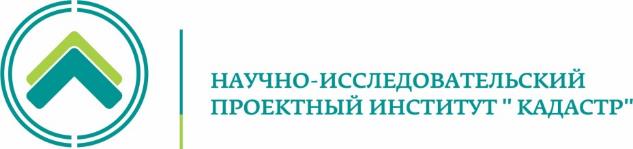 info@nipik.ru
17